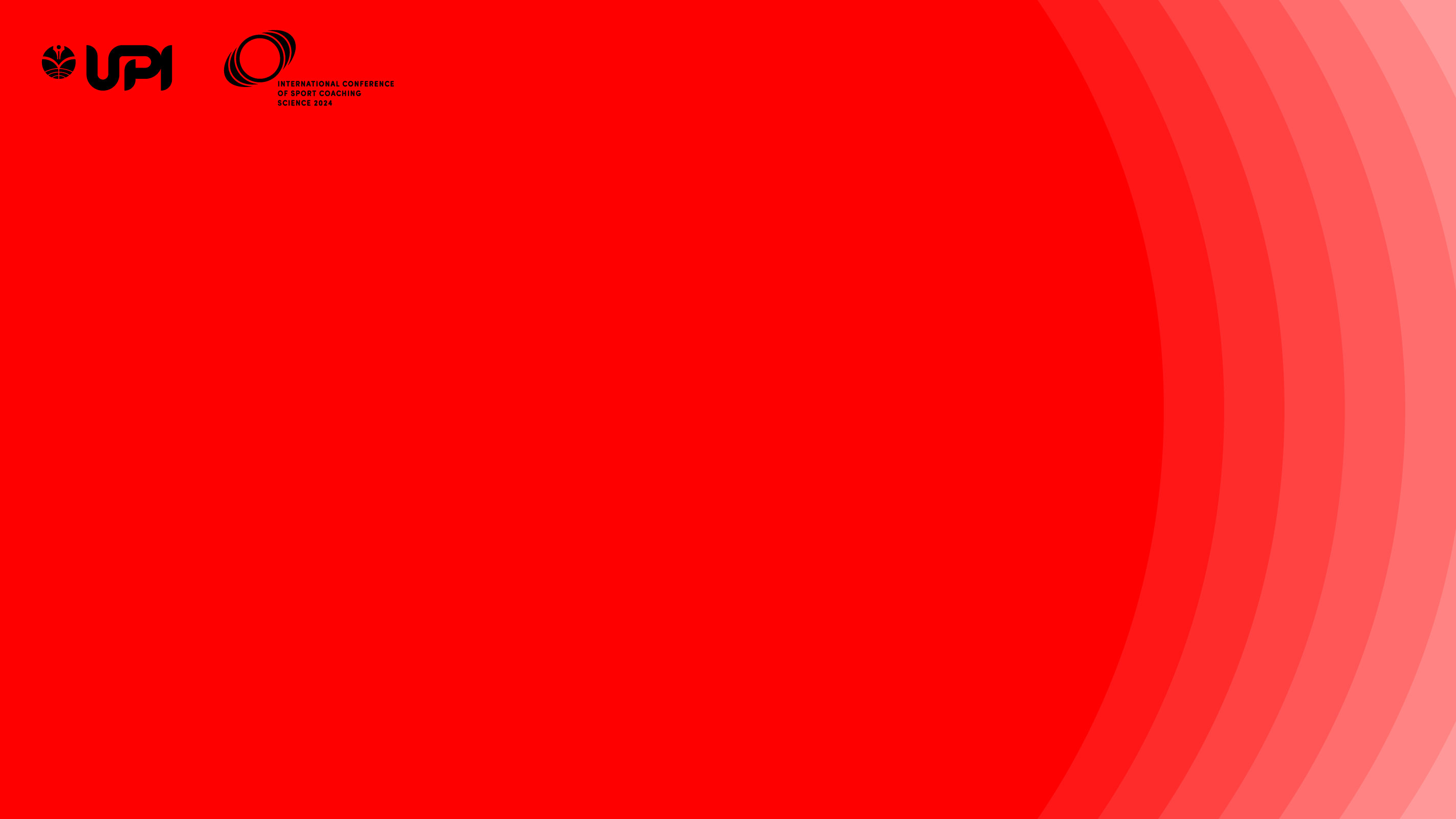 THE EFFECT OF VARIATIONS IN SHADOW TRAINING ON THE AGILITY OF BADMINTON PLAYERS
HISYAM ARYADHIGAMA (2001485)
SPORT COACHING EDUCATION, FACULTY OF SPORT AND HEALTH EDUCATION, UNIVERSITAS PENDIDIKAN INDONESIA
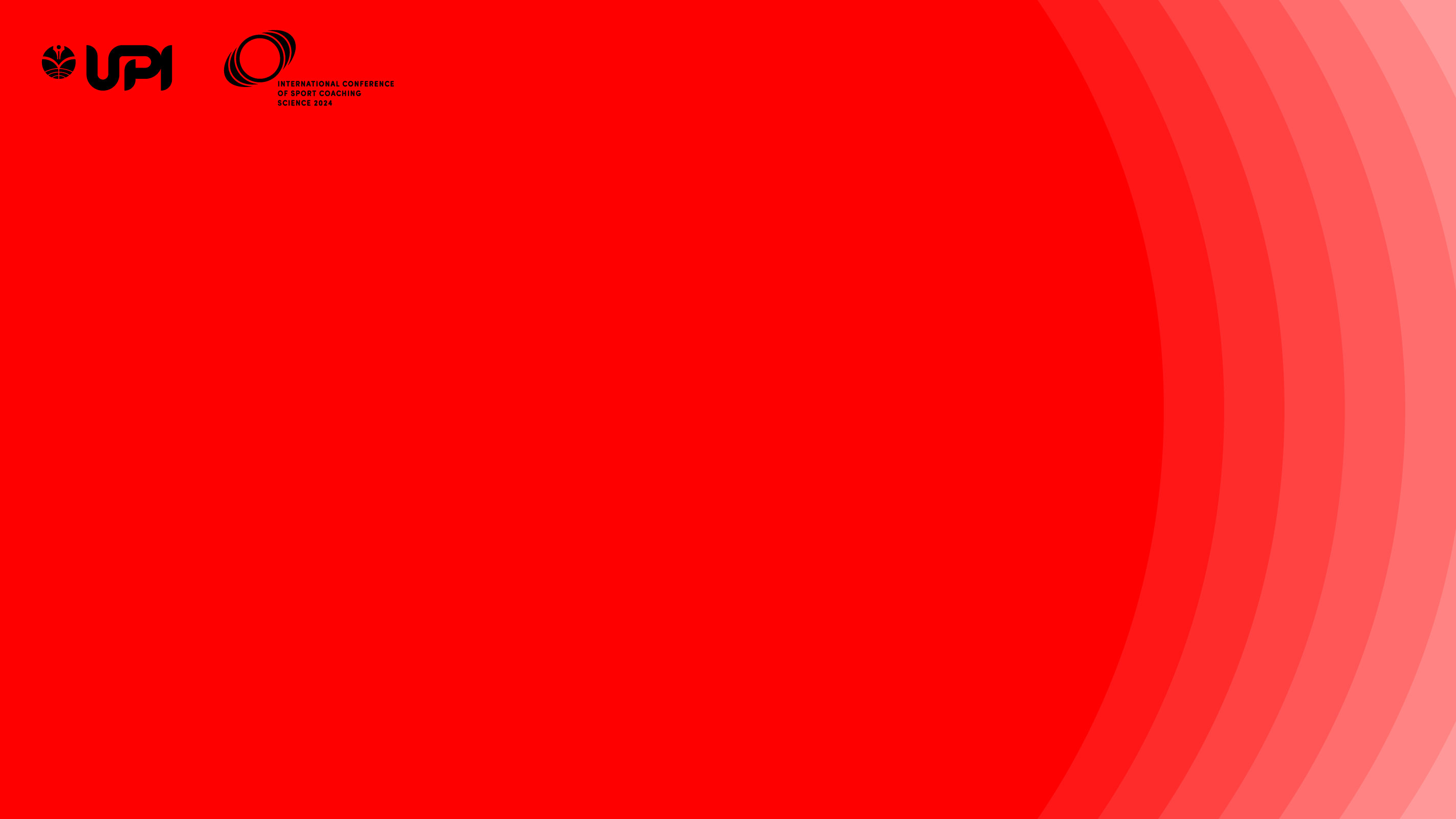 INTRODUCTIONS
It is very important for badminton players to have agility because badminton is a sport that requires the ability to move, change direction, and reach the shuttlecock to keep the shuttlecock from falling on their own court. Players who are very agile can even reduce the risk of injury (Widhiyanti et al., 2022). According to (Trainer., 2008) explains that shadow strokes can be done to train agility, take the shuttlecock in certain positions and make movements in certain directions. After conducting observations at PB Trisy. the application of the shadow badminton training model is less varied and when viewed from the aspect of physical condition, agility is often a problem for athletes when competing. So in this study, variations of shadow training will be applied to improve agility in PB Trisy badminton players.
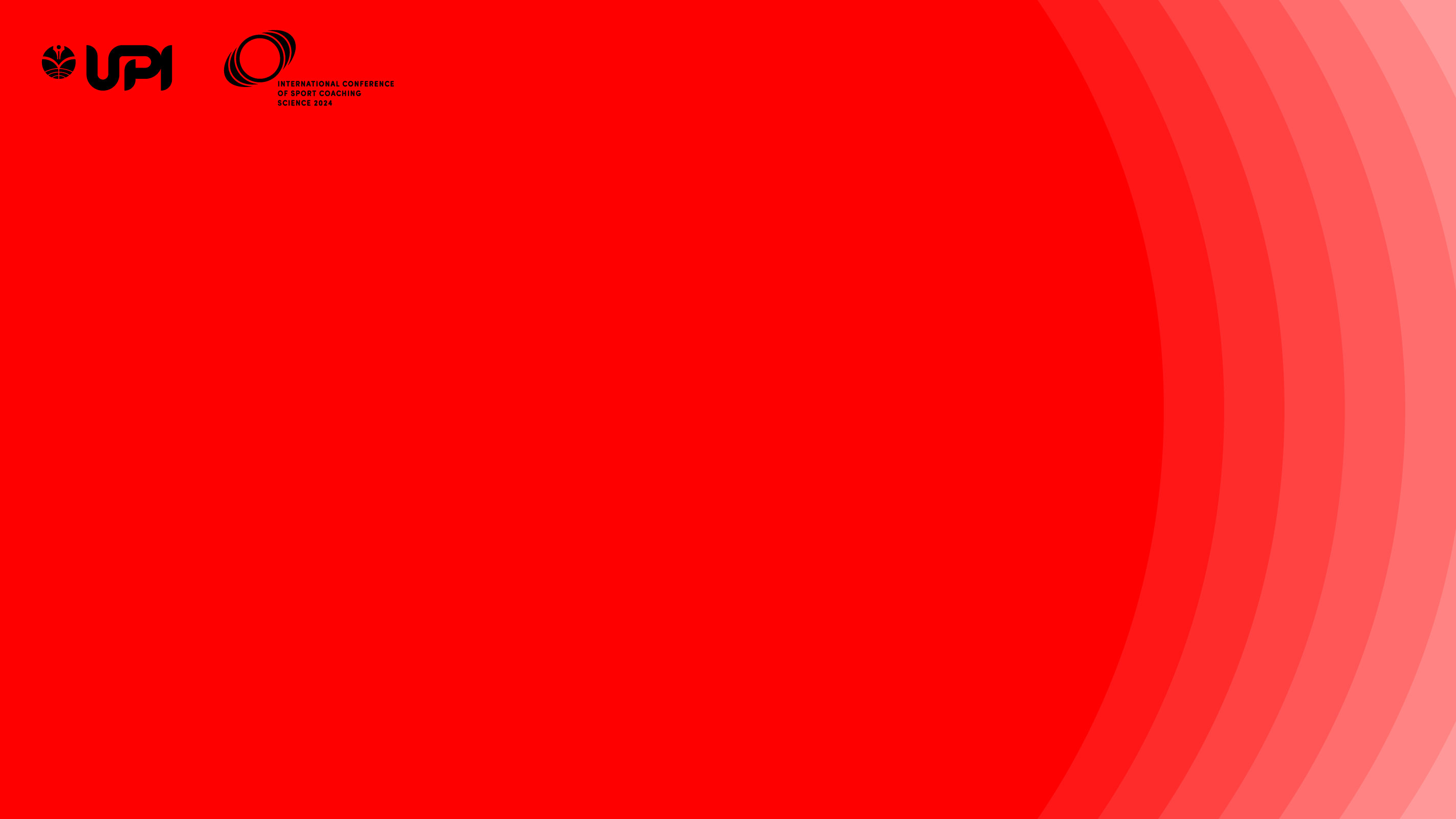 Problem formulation
Is there a significant effect of shadow training variations on badminton players' agility?

Purpose of the study
To determine the significant effect of shadow training variations on badminton players' agility.

Benefits of the study
Theoretically, it can add information, knowledge and insight regarding effective shadow training to improve badminton players' agility.
For further researchers, the results of this study can be a reference and reference with the hope that it can be developed with broader variables and problems.
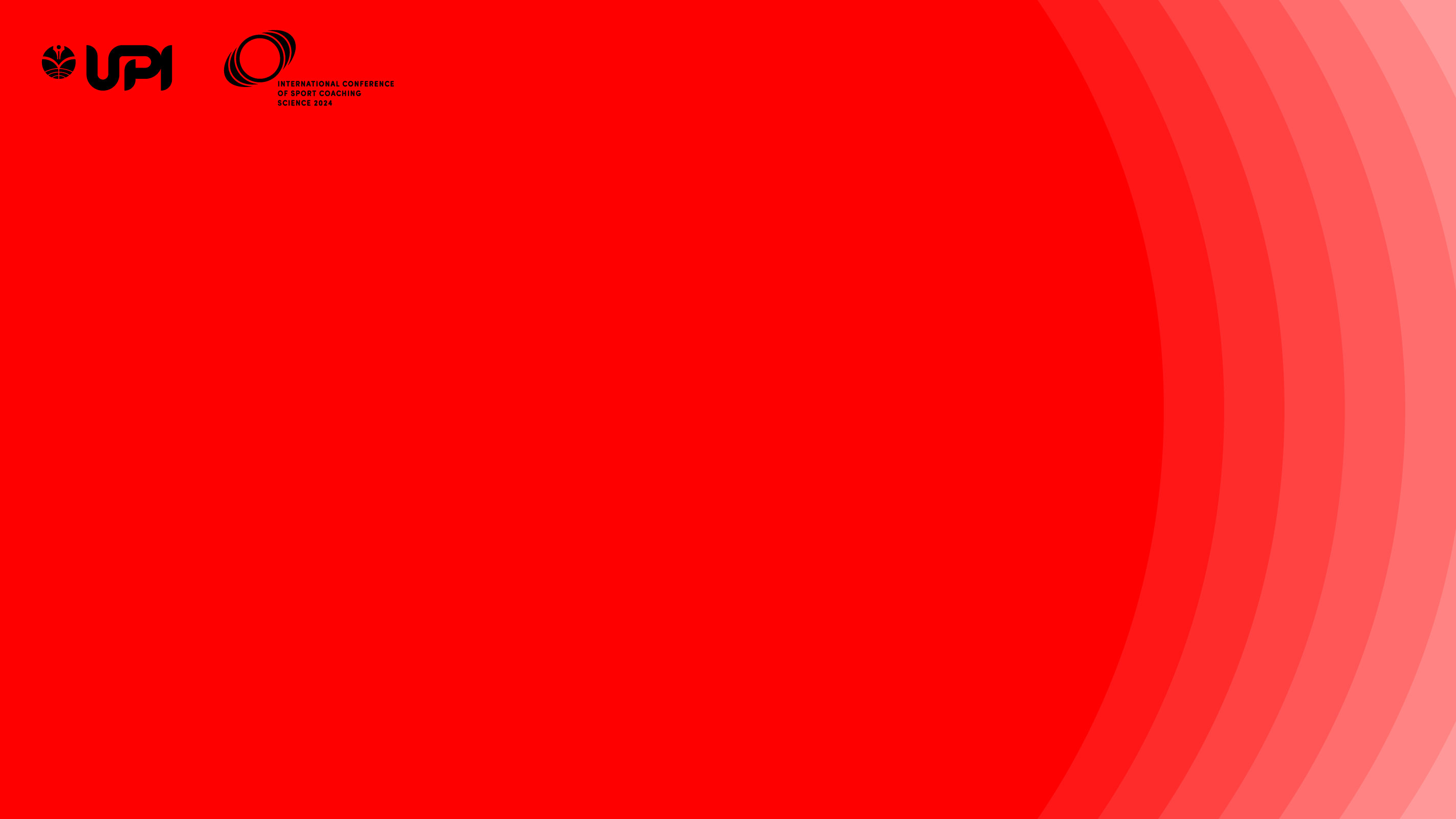 HIPOTESIS
FRAMEWORK OF THINKING
H0: There is no significant influence of shadow training variations on badminton players' agility.

H1: There is a significant influence of shadow training variations on badminton players.
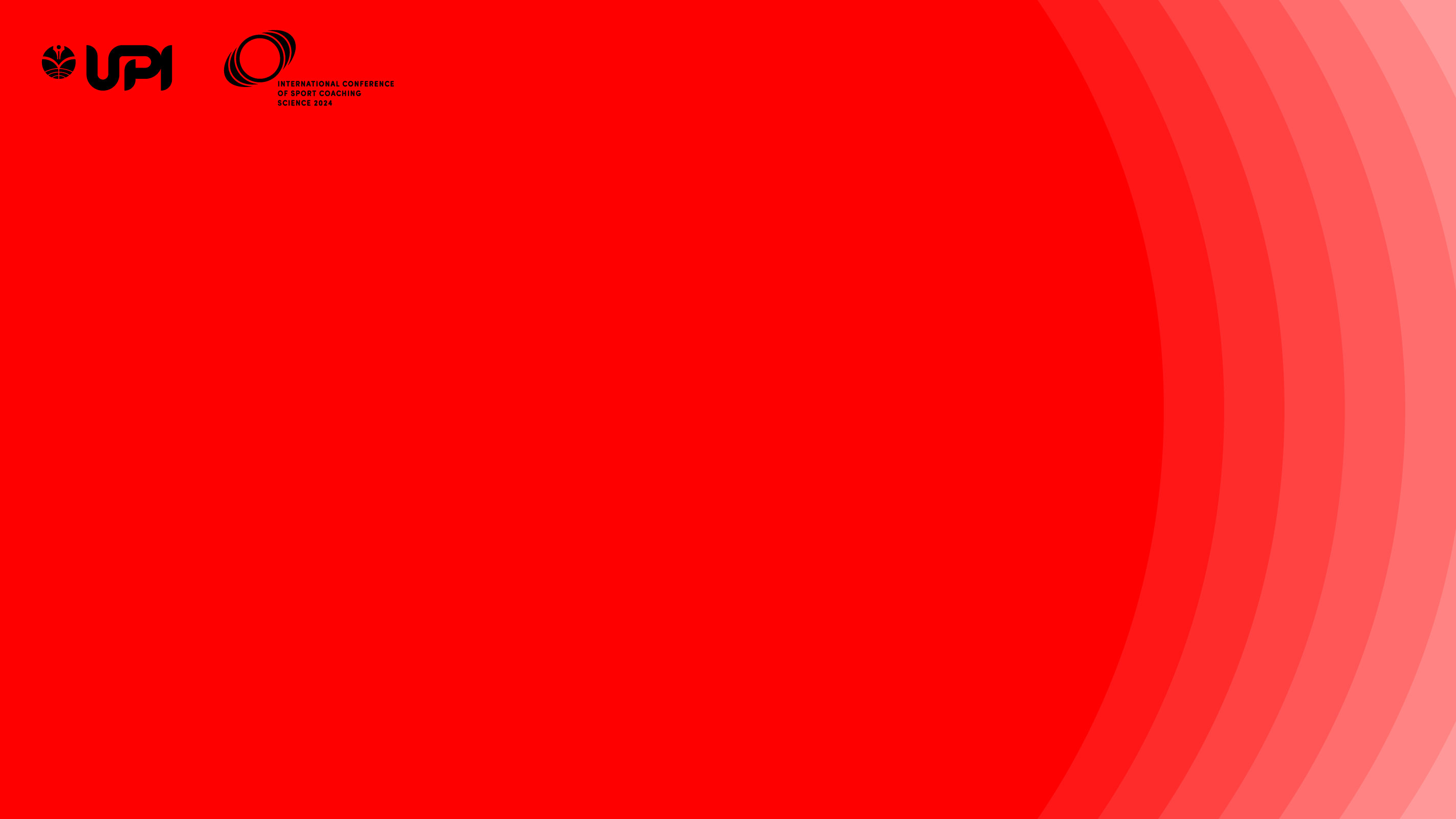 METHODS
This study uses an experimental method. Treatment was carried out for 12 meetings.
The population in this study was 15 people, and the sampling used total sampling so that the sample was 15 people.
The research design used was one group pretest-posttest design (Sugiyono., 2001).
The instrument used in this study was the T drill test.
The analysis techniques used were descriptive statistics, normality test, homogeneity test, and hypothesis test.
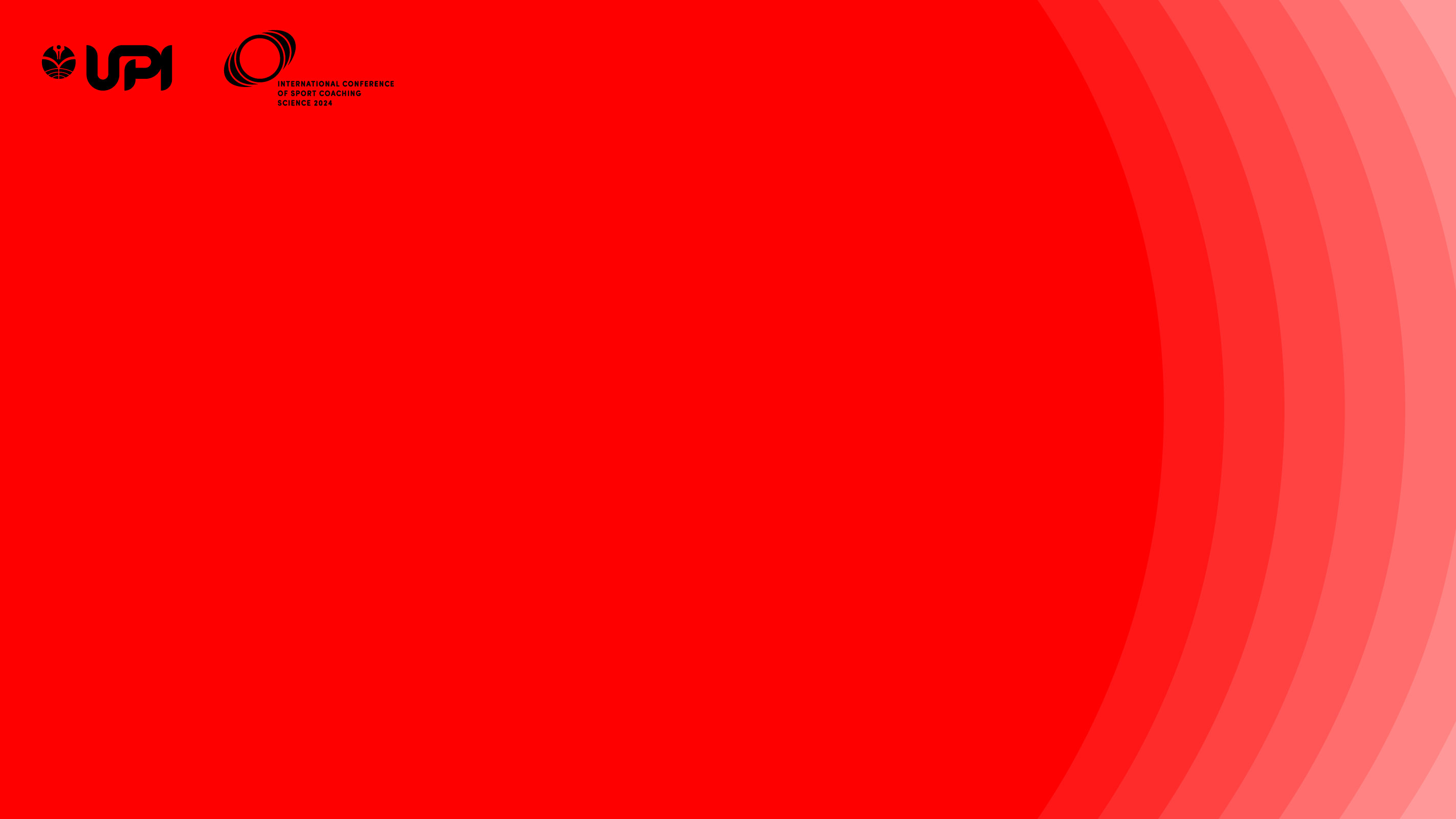 RESULT AND DISCUSSIONS
1. STATISTIC DESKRIPTIF

The data obtained in conducting a pretest and posttest on a sample group of 15 people using the T Drill Test measurement, obtained an average value before being given treatment of 4.07 and after being given treatment the average value was 4.87 with a standard deviation before being given treatment of 0.258 and after being given treatment of 0.352.
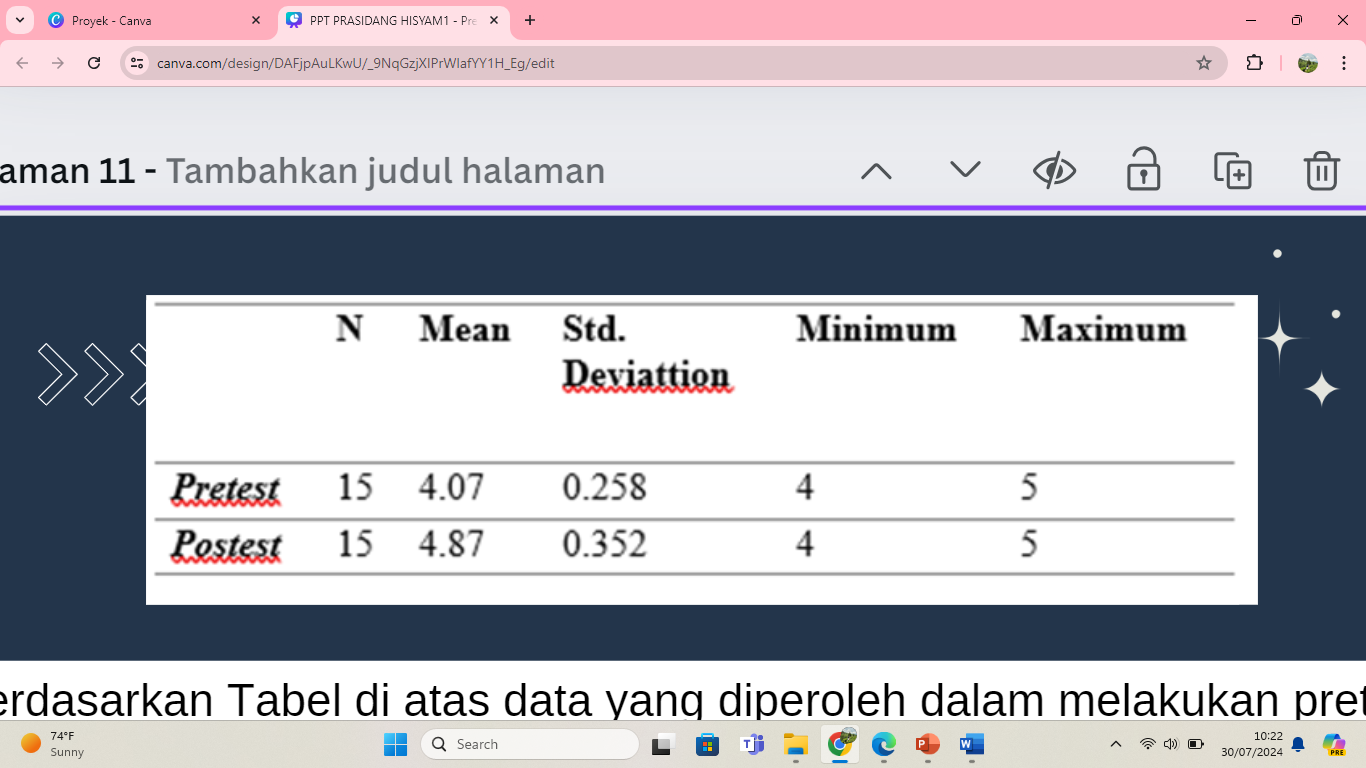 2. NORMALITY TEST

This normality test uses the Shapiro Wilk test because the samples used are 9 to 50 people and this test can be used on any sample (Royston., 1955). Based on the table, the significance value obtained in the pretest and posttest (0.001; 0.001) <0.05, then Ho is rejected. So it can be concluded that both data are not normally distributed.
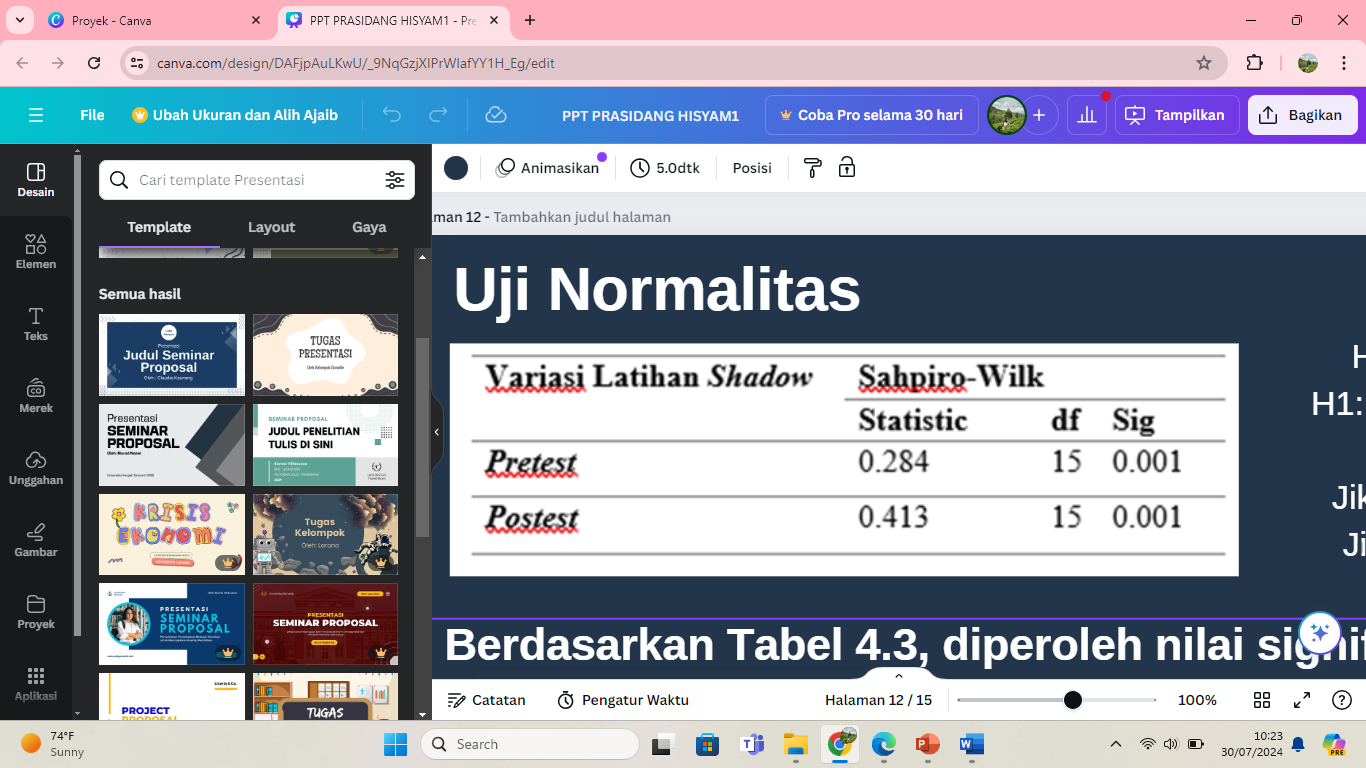 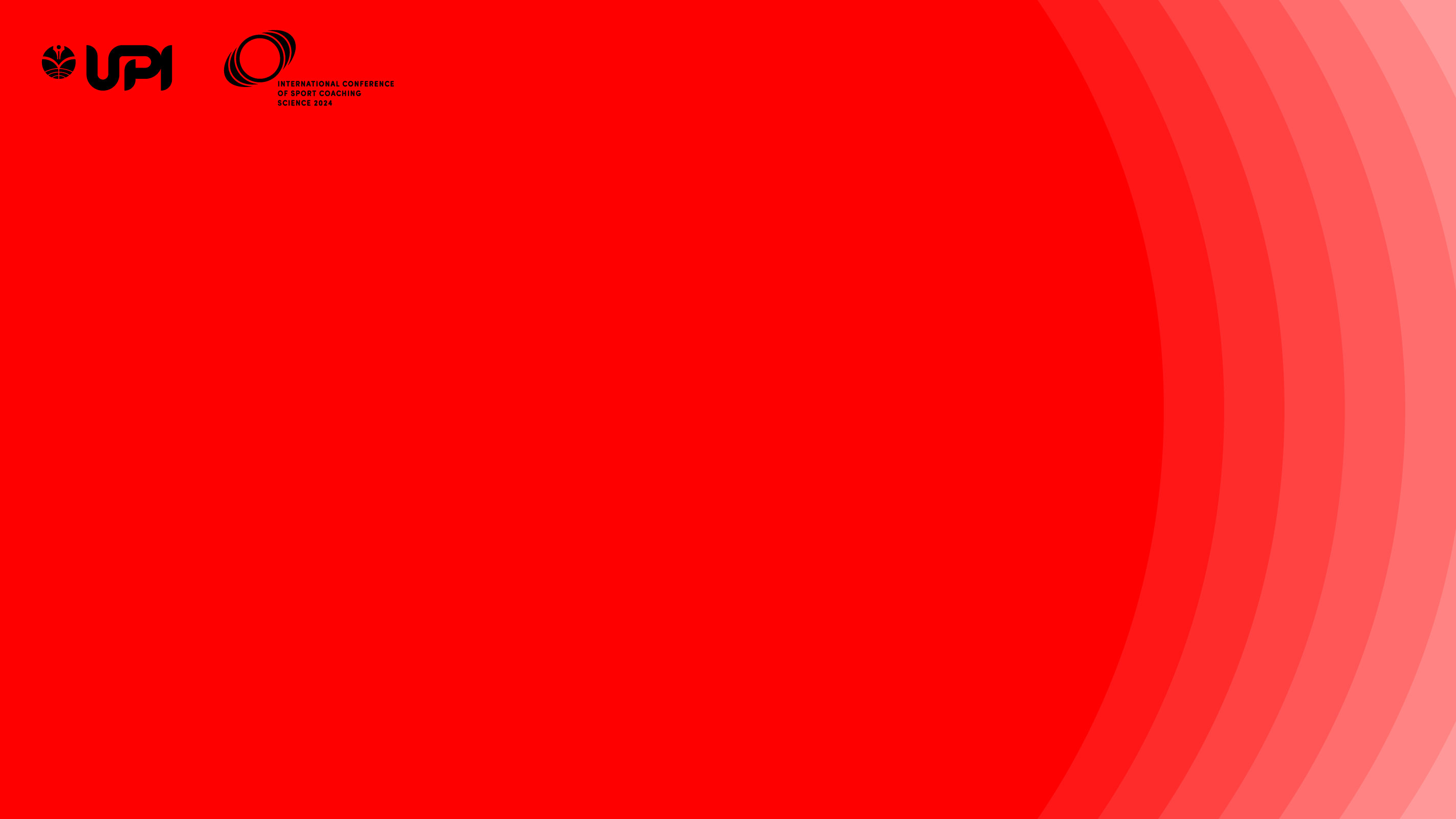 HASIL DAN PEMBAHASAN
3. HOMOGENEITY TEST

This homogeneity test uses the Lavene test. Based on the table, a significance value of 0.237> 0.05 is obtained, so Ho is accepted. So it can be concluded that the data has the same group variance (homogeneous).
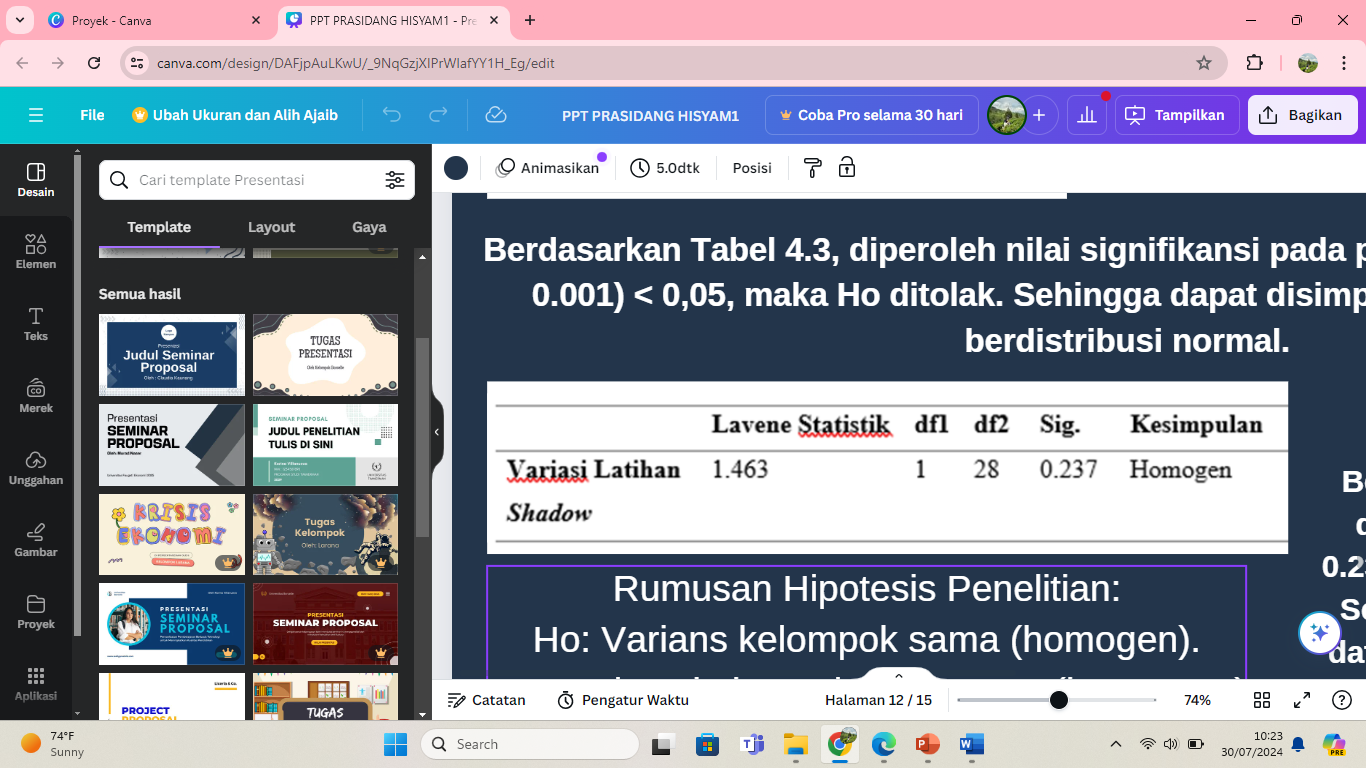 4. HYPOTHESIS TEST

Because the results of the normality test show that the data is not normally distributed and the results of the homogeneity test show that the data is homogeneous, the next step is to conduct a non-parametric hypothesis test using the Wilcoxon Signed Rank Test. Based on the table, a significance value of 0.001 <0.05 is obtained, so Ho is rejected and H1 is accepted. So it can be concluded that there is a significant effect of shadow training variations on the agility of badminton players..
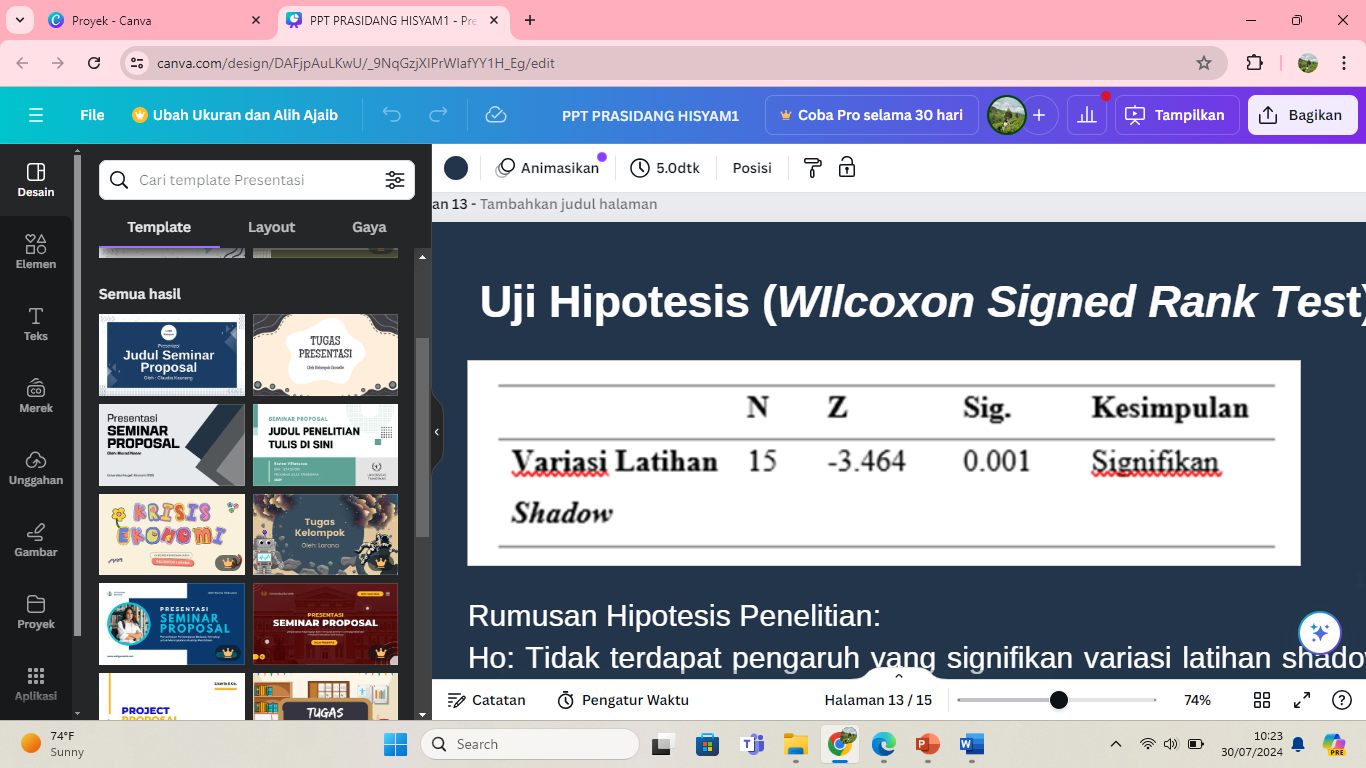 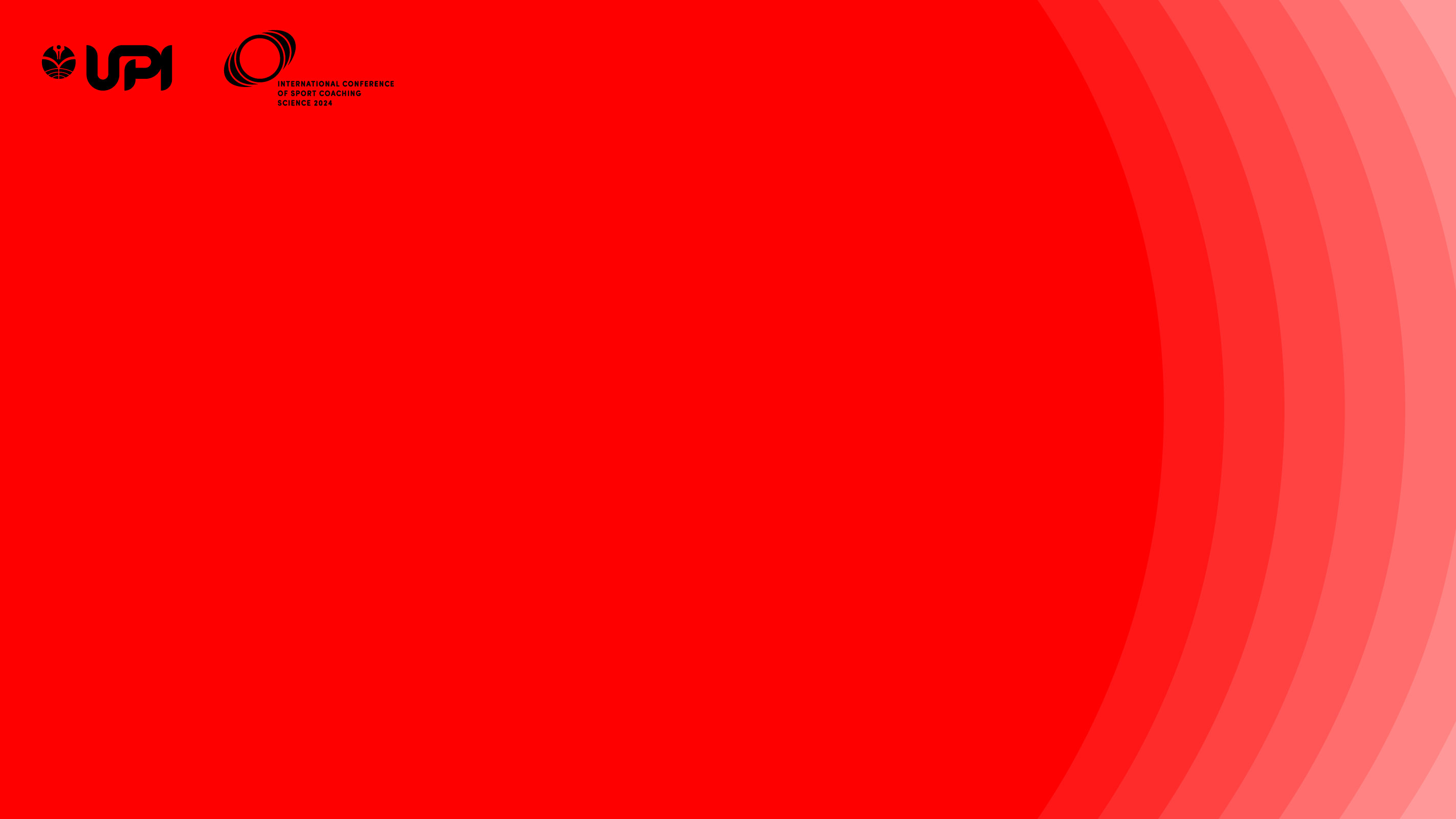 CONCLUSION
Based on data processing, research results, calculations, and data analysis from the study entitled "The Effect of Shadow Training Variations on Badminton Player Agility" it can be concluded that there is a significant effect of Shadow Training Variations on Badminton Player Agility.
IMPLICATIONS
(1) This research is expected to increase knowledge for all parties to know how to improve agility in badminton players with shadow training variations. (2) This research is expected to be a reference for further research development for Sports Coaching Education students, and so on.
RECOMMENDATIONS
For badminton coaches and trainers to be able to apply variations of shadow training to increase agility, to support the performance results of athletes during matches.
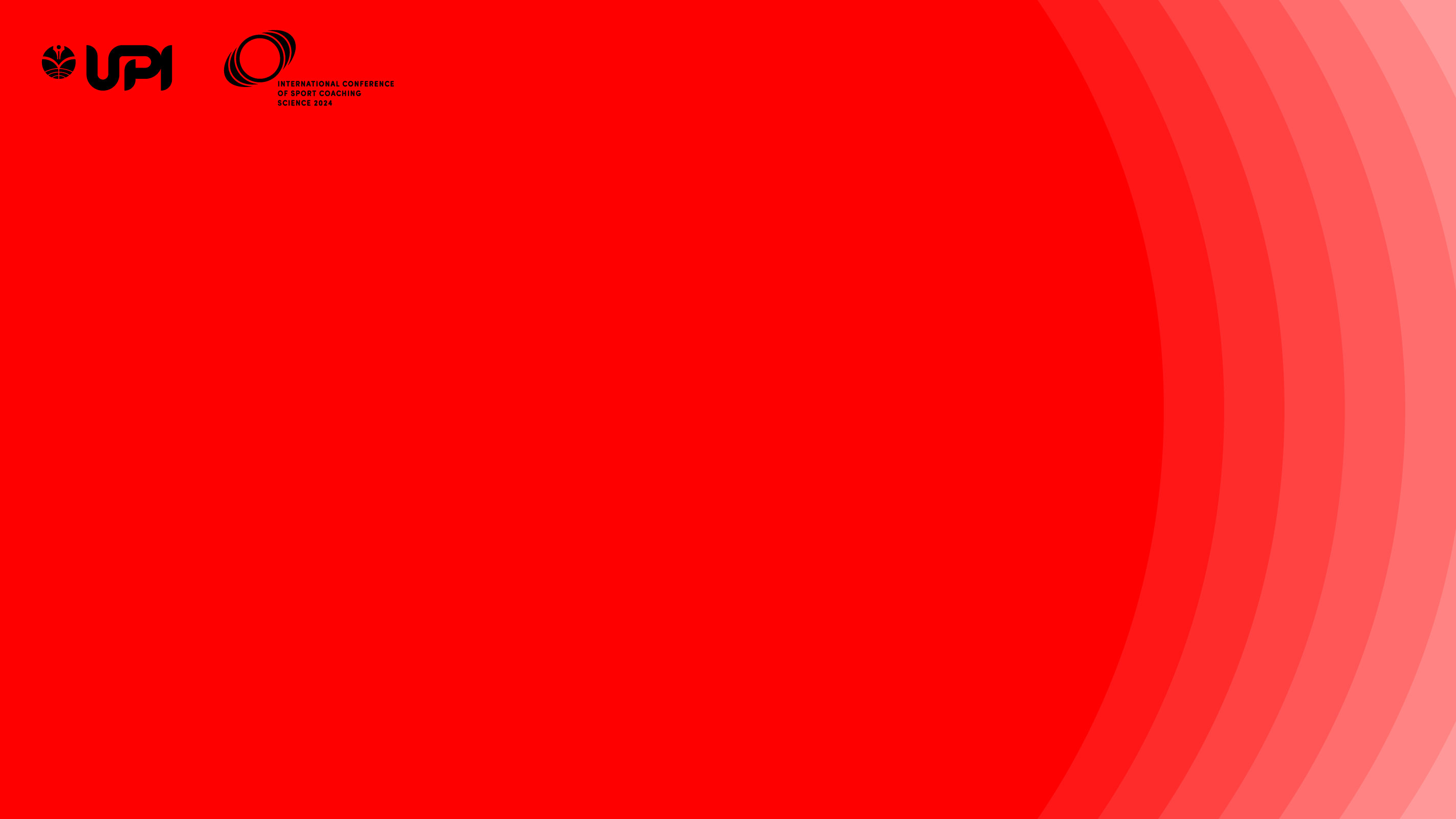 REFERENCES
Royston, P. (1995). Remark AS R94:A Remark on Algorithm AS181:The W-test for Normality. Journal of the Royal Statistical Society, Vol. 44, No. 4, pp. 547-551.
Sugiyono. 2001. Metode penelitian Pendidikan. Cetakan ke 25 Maret. Bandung: Alfabeta.
Trainer, S. (2008). ( SMAIZER ) Implementasi Smart Agility Speed Analyzer dari Latihan Bayangan S1 Teknik Mesin , Fakultas Teknik Universitas Negeri Surabaya S1 Teknik Mesin , Fakultas Teknik Universitas Negeri Surabaya D3 Teknik Mesin , Fakultas Teknik Universitas Negeri Surabaya Jurusan Teknik Mesin , Teknik , Universitas Negeri Surabaya Sehingga gaya tekanan pada Alat. 22–28.
Widhiyanti, K. A. T., Rustiyanti, N. W. A., Ariawati, N. W., Palgunadi, I. K. A., Bagia, I. M., & Artawan, I. K. S. (2022). Pelatihan Shadow Shuttlecock terhadap Peningkatan Kelincahan Atlet Bulutangkis. Jurnal Pendidikan Kesehatan Rekreasi, 8(2), 423–430.